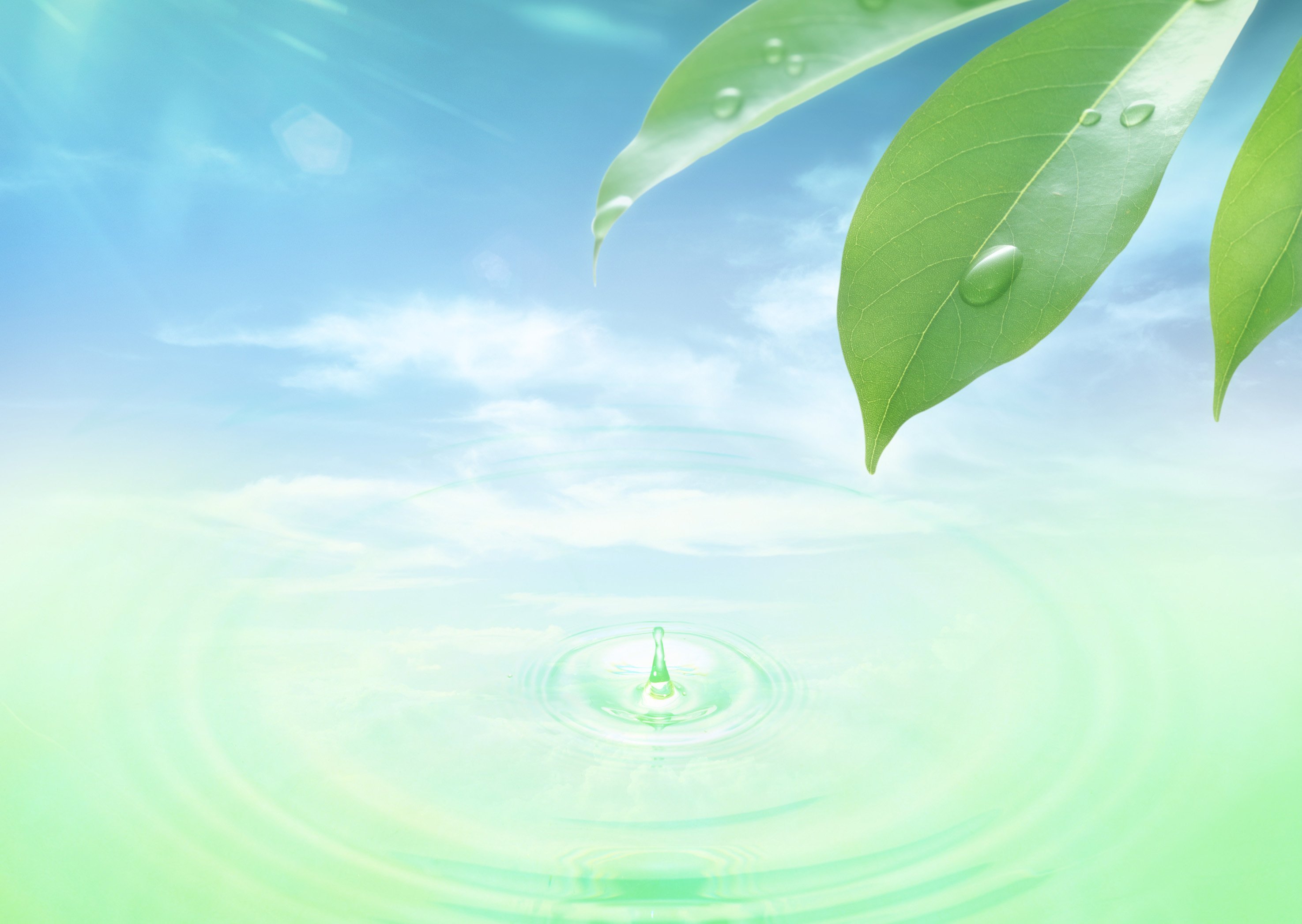 Муниципальное общеобразовательное учреждение 
«Стриганская основная общеобразовательная школа»
Отчет о работе 
экспедиционного отряда 
«РАДУГА ДОБРА»
Гильзитдинова А.Н., 
педагог-организатор
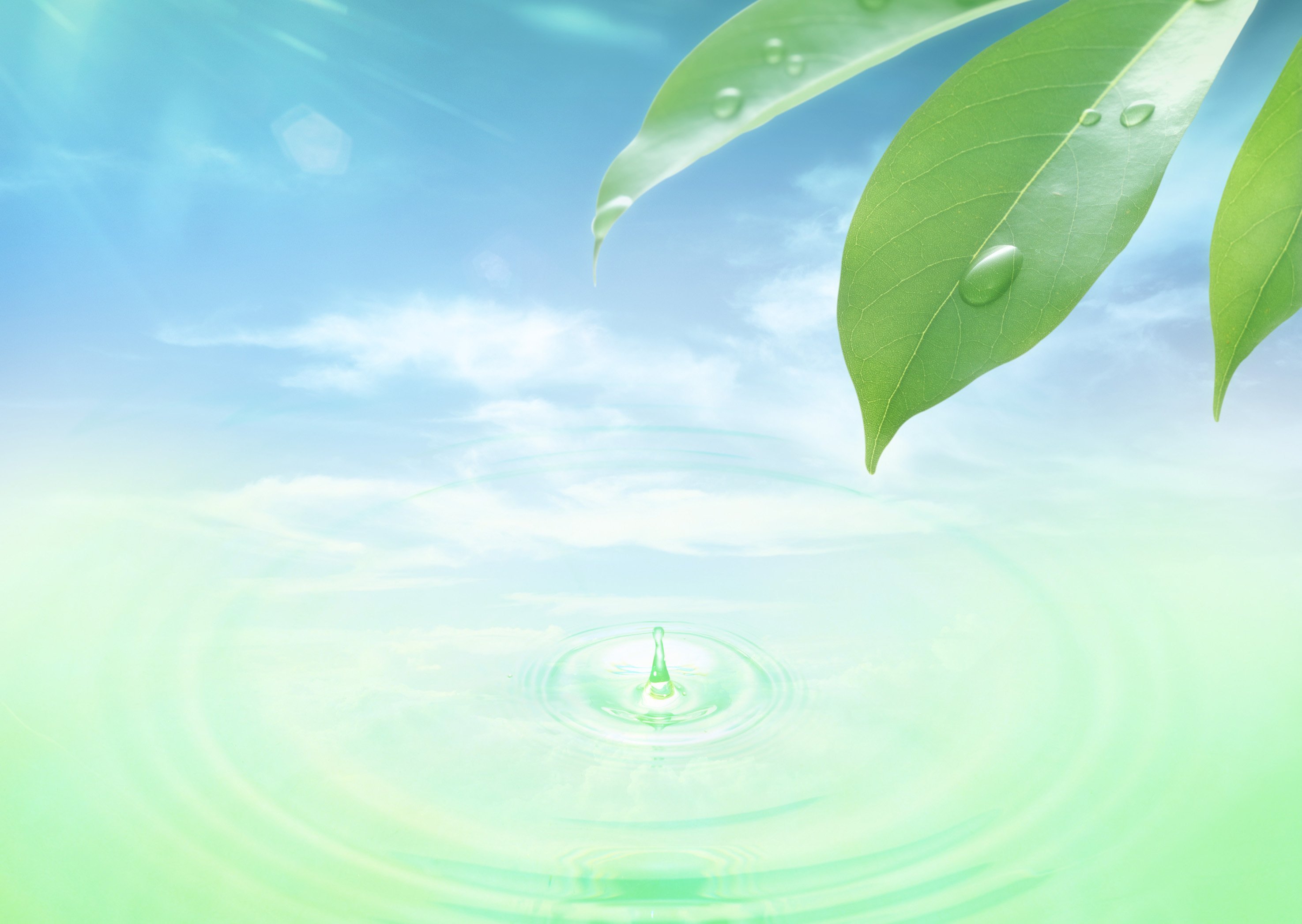 Акция «Чистый родник» (чистка родника «Лесная тайна»)
Нашим дружным волонтерским отрядом "Радуга добра"", стало традицией проводить акцию «Живи, родник». Мы отправились на родник "Лесная тайна", который находится между д.Першина и с.Горки. Мальчишки скосили траву, девчонки собрали сухие ветки, очистили от листвы, собрали мусор. Впереди у нас еще много подобных экологических акций и мы надеемся, что сделаем свой край более чистым и красивым!!!
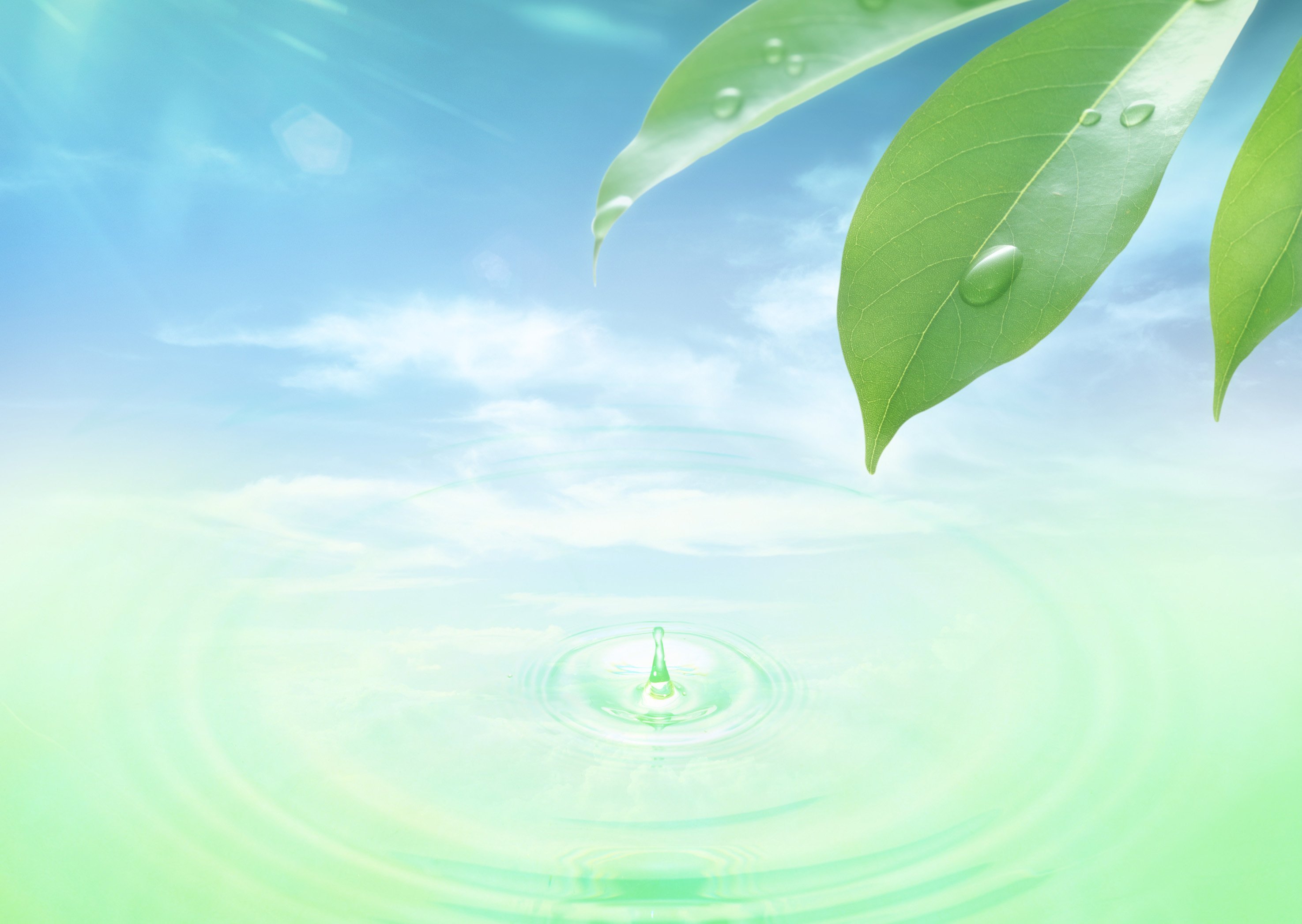 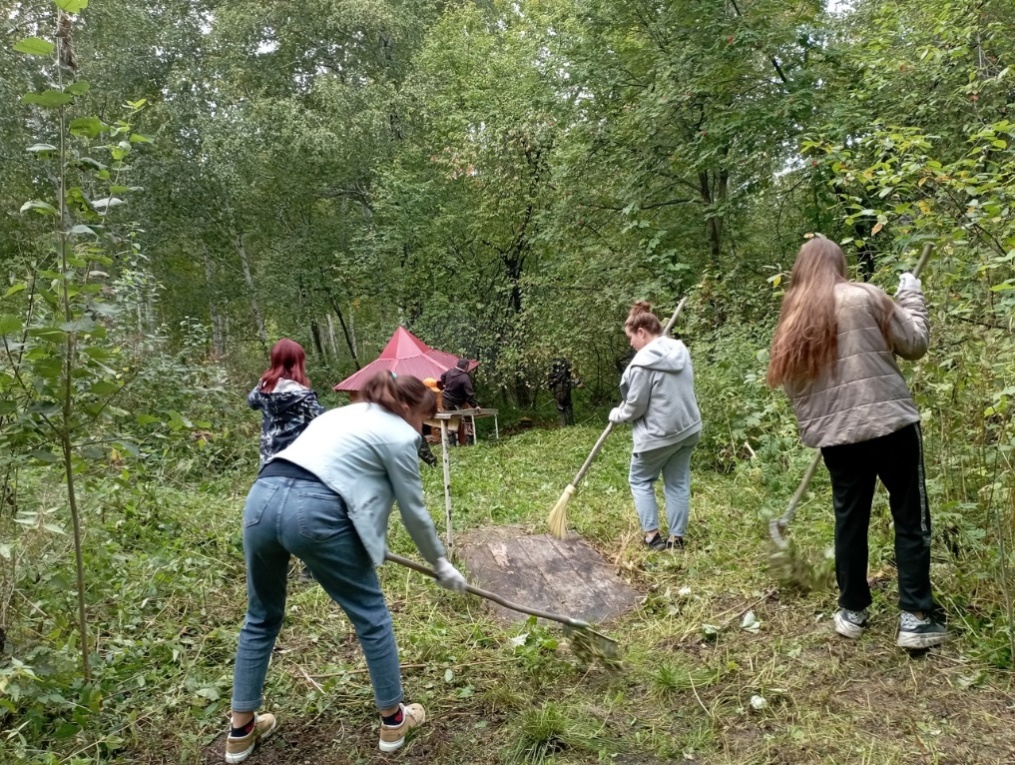 Родник 
«Лесная тайна»
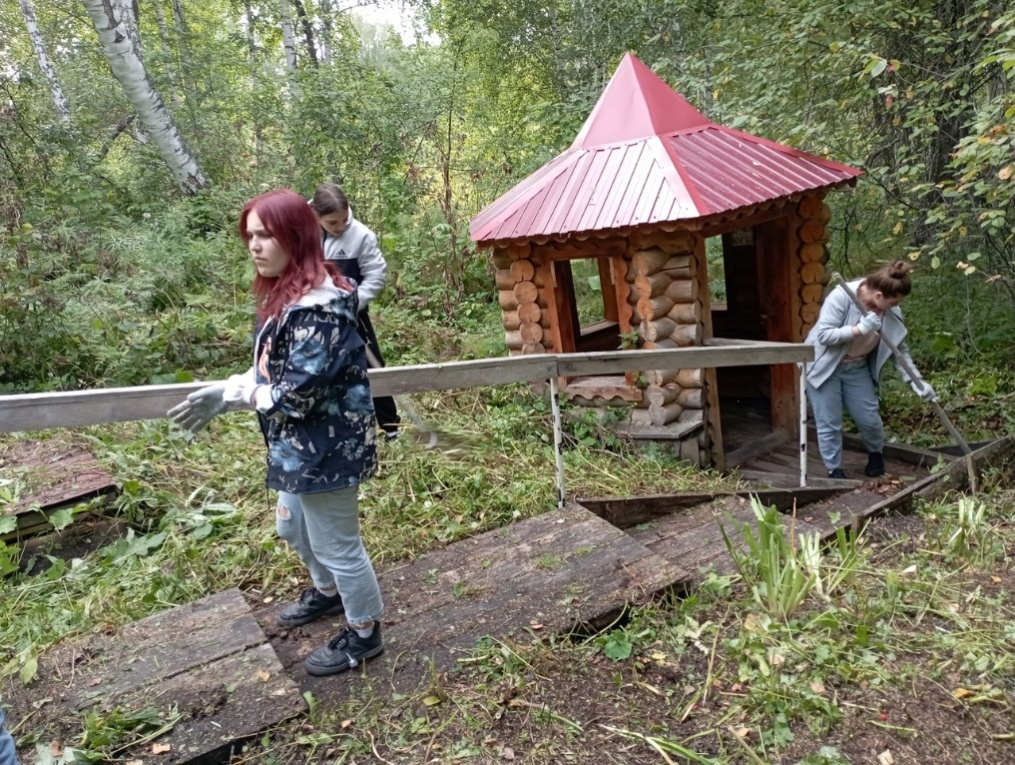 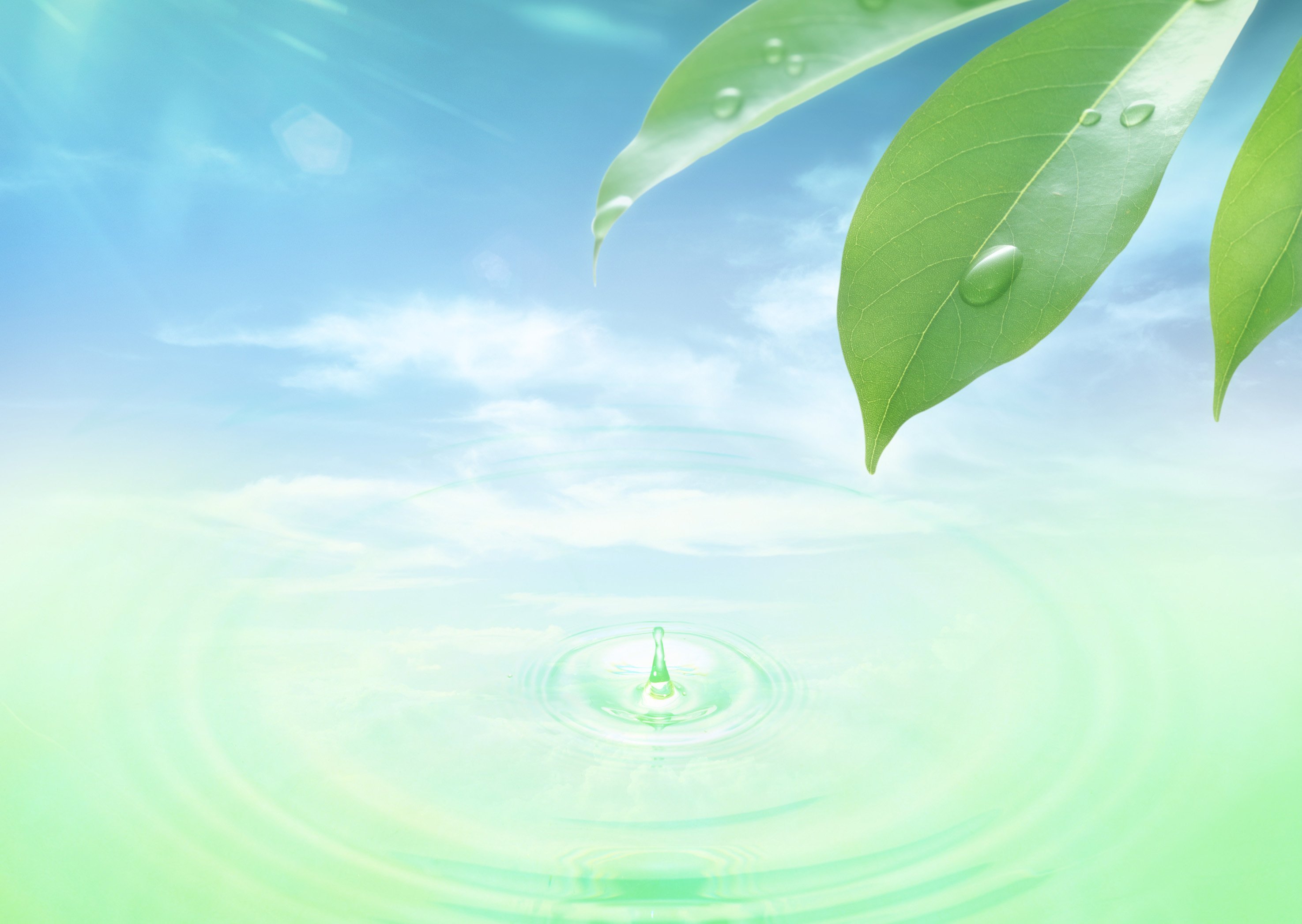 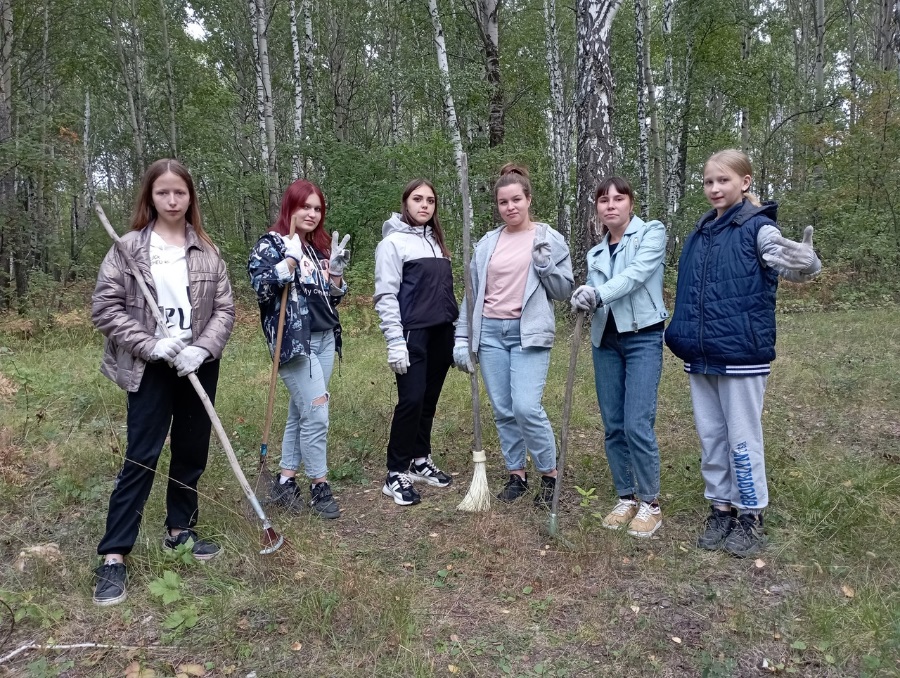 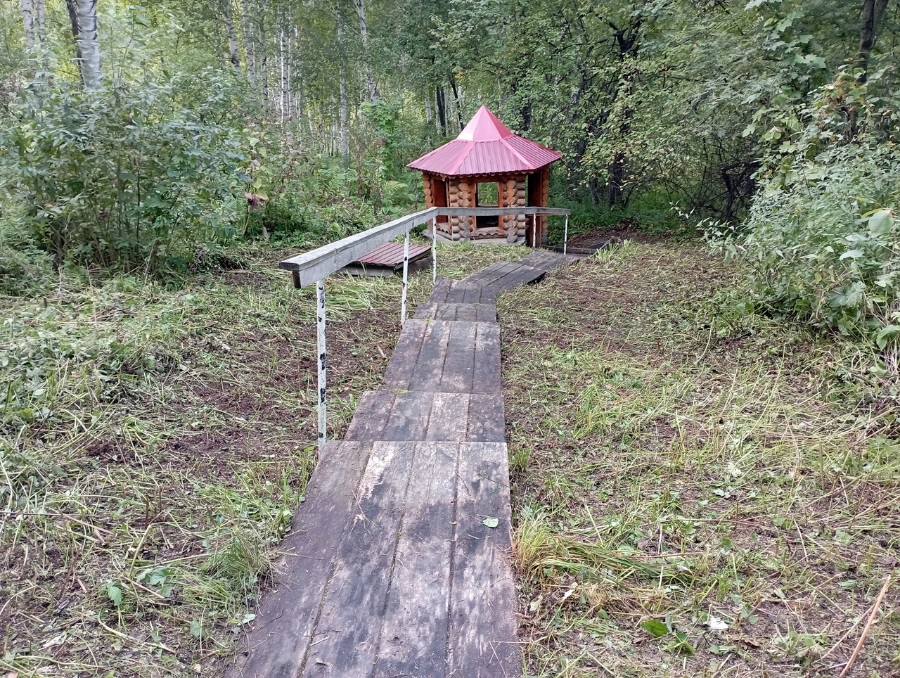 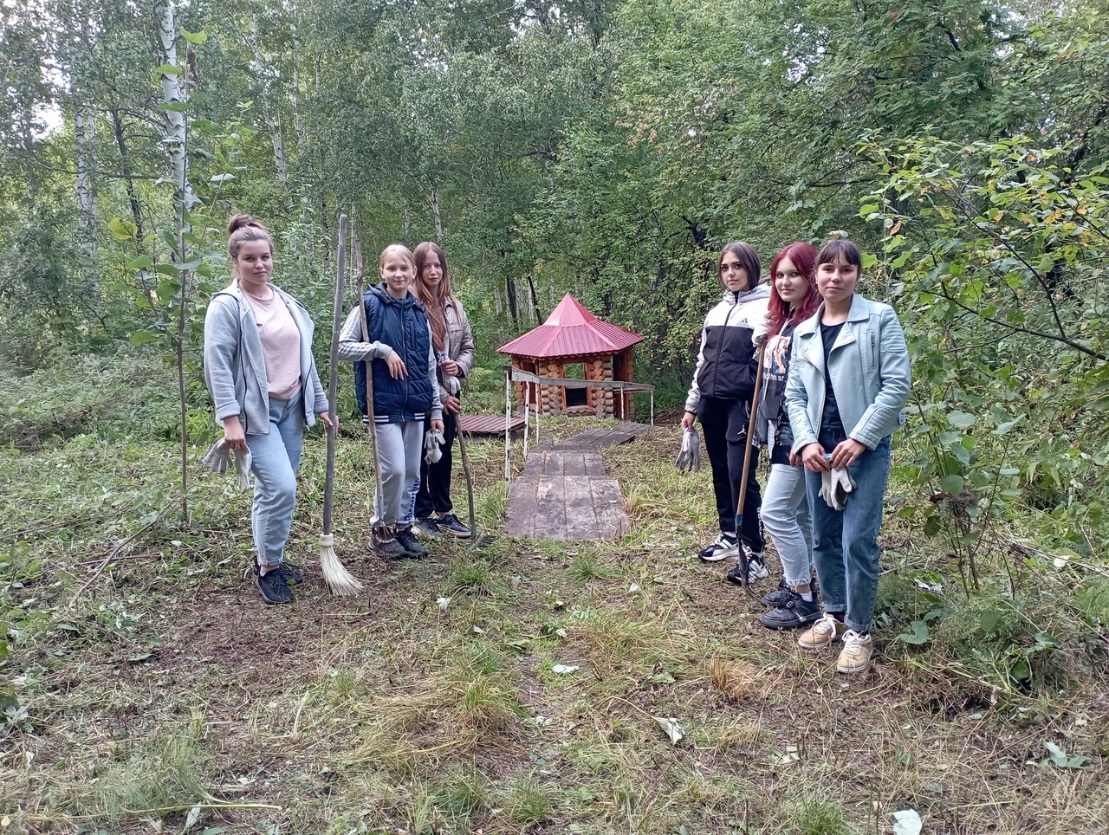 Акция «Берегите родники»
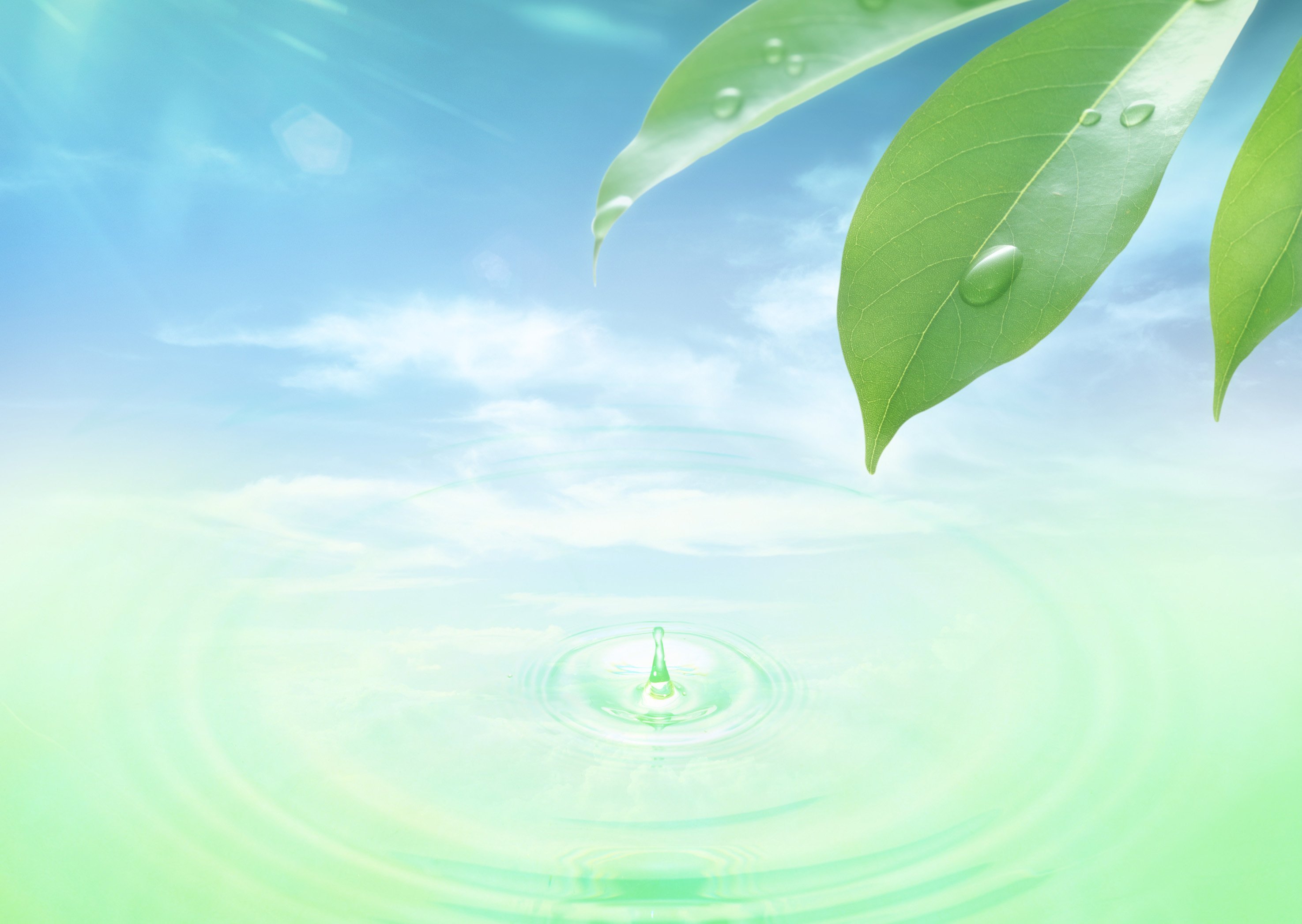 Акция проходила 7 сентября 2022 года среди населения с.Стриганского. Ребята призывали односельчан соблюдать чистоту на водоемах.
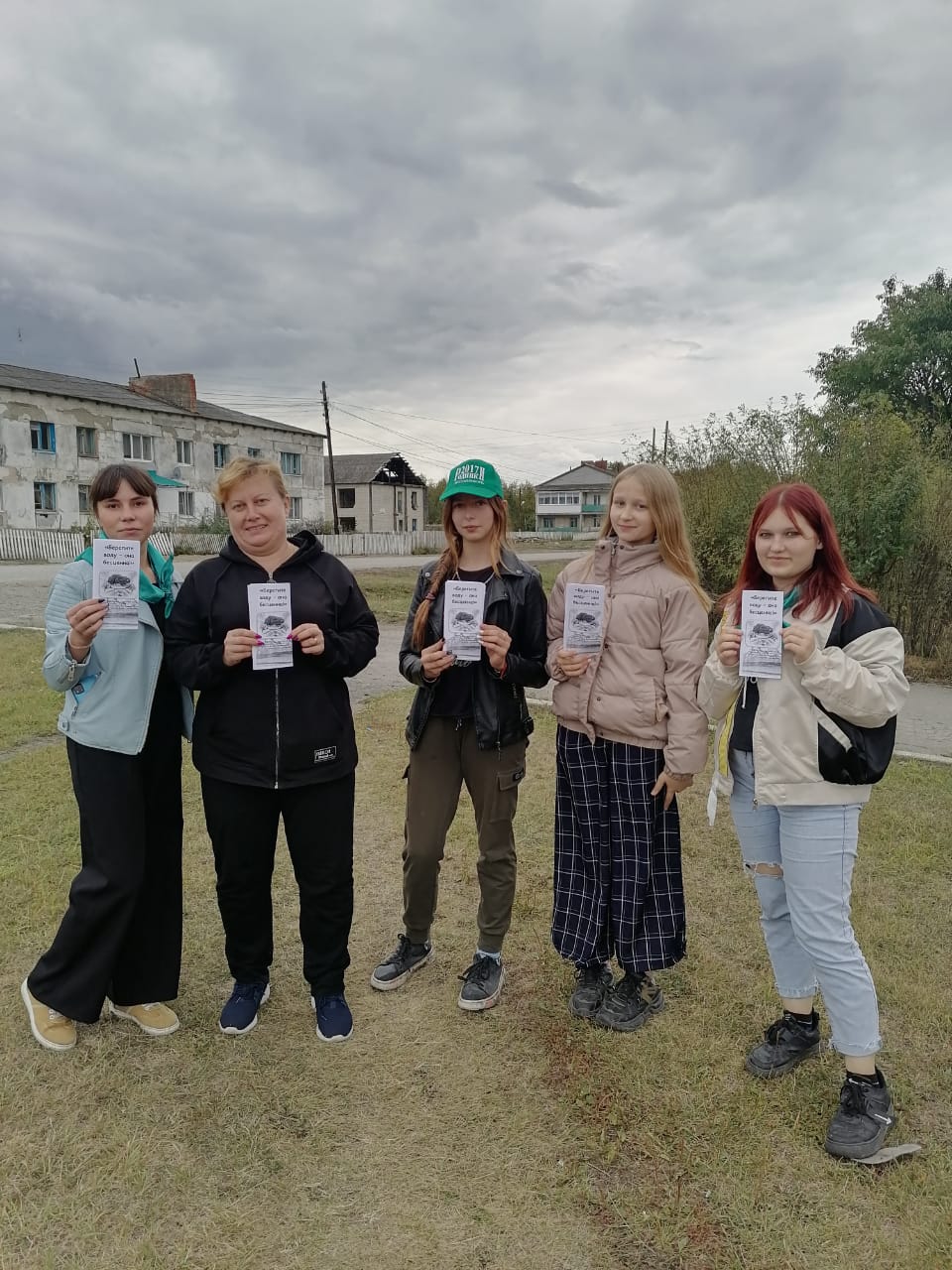 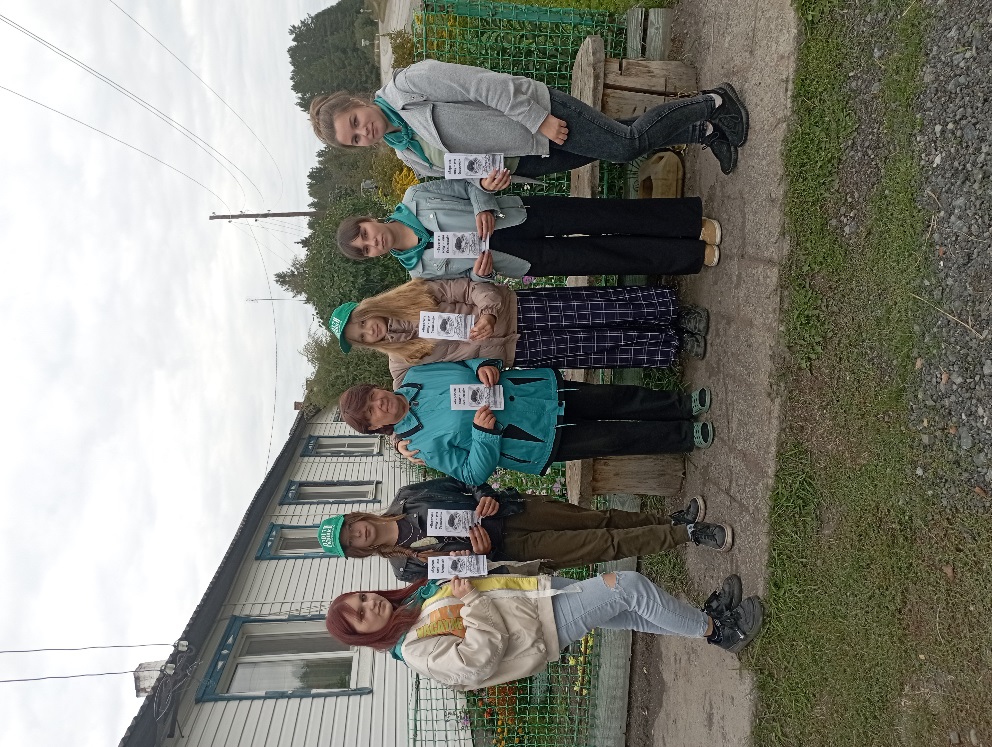 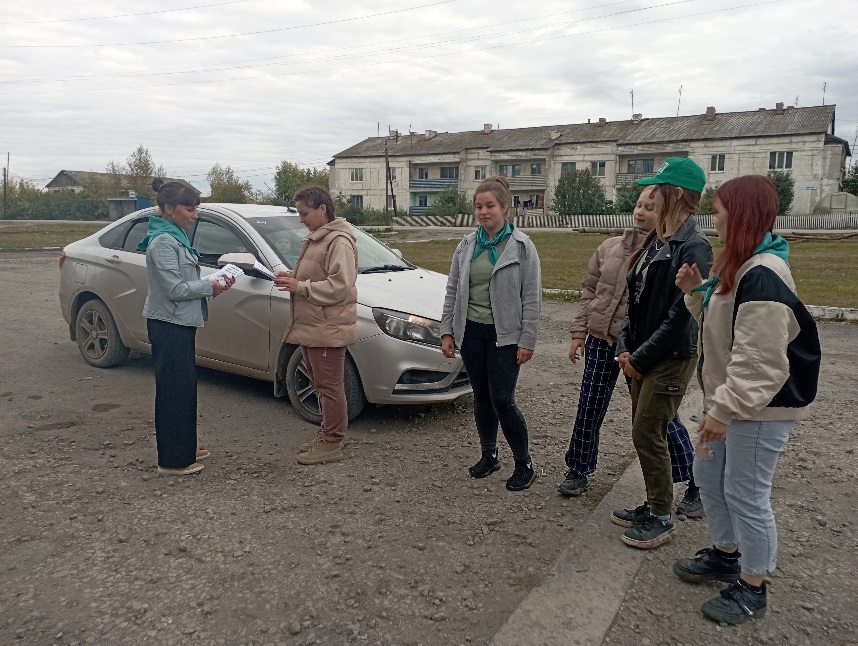 Акция «Чистым рекам - чистые берега»
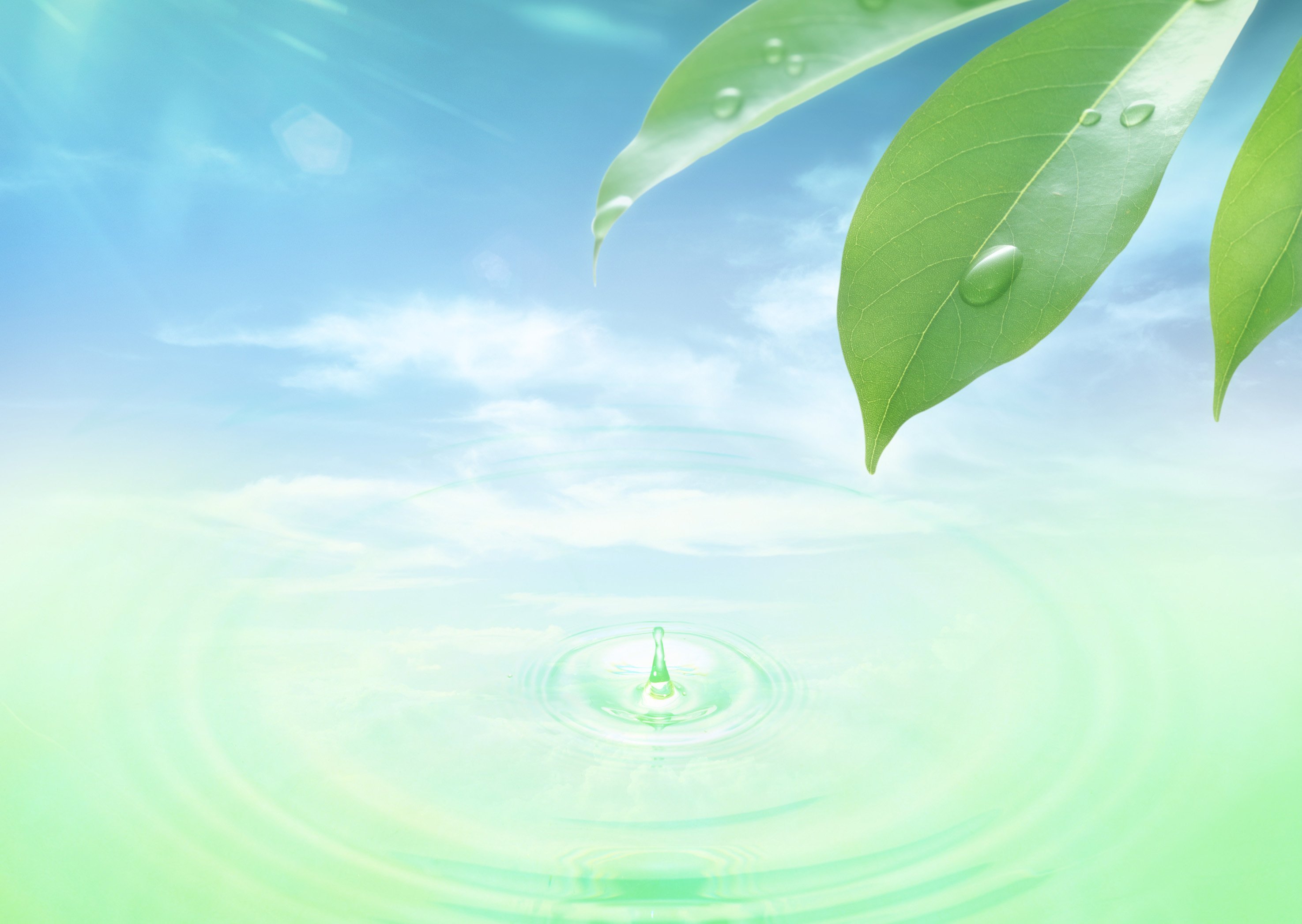 9 сентября 2022 волонтеры собрали мусор на  водоемах с.Стриганского и д.Мостовой.
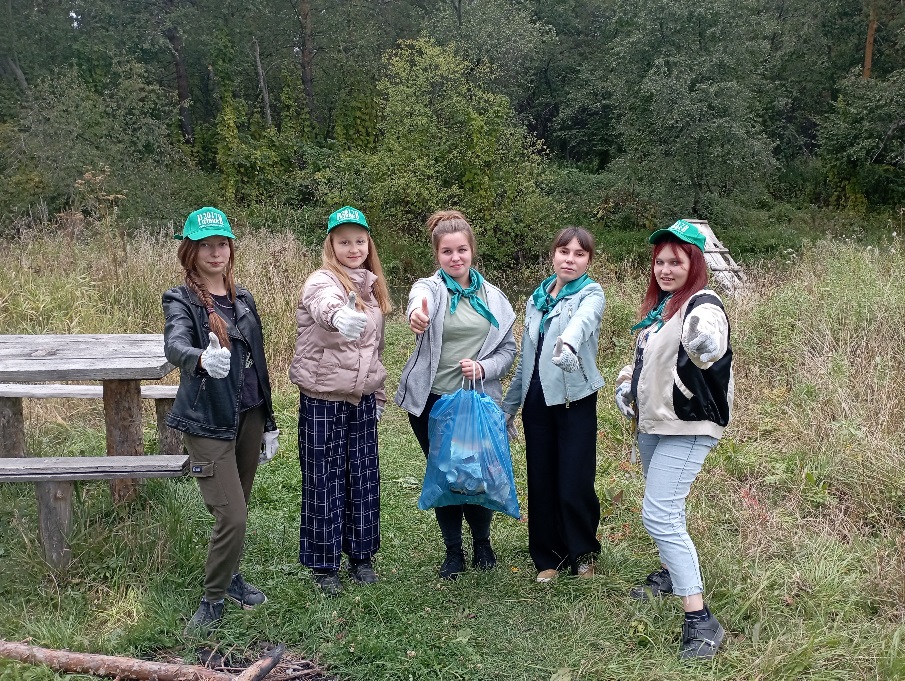 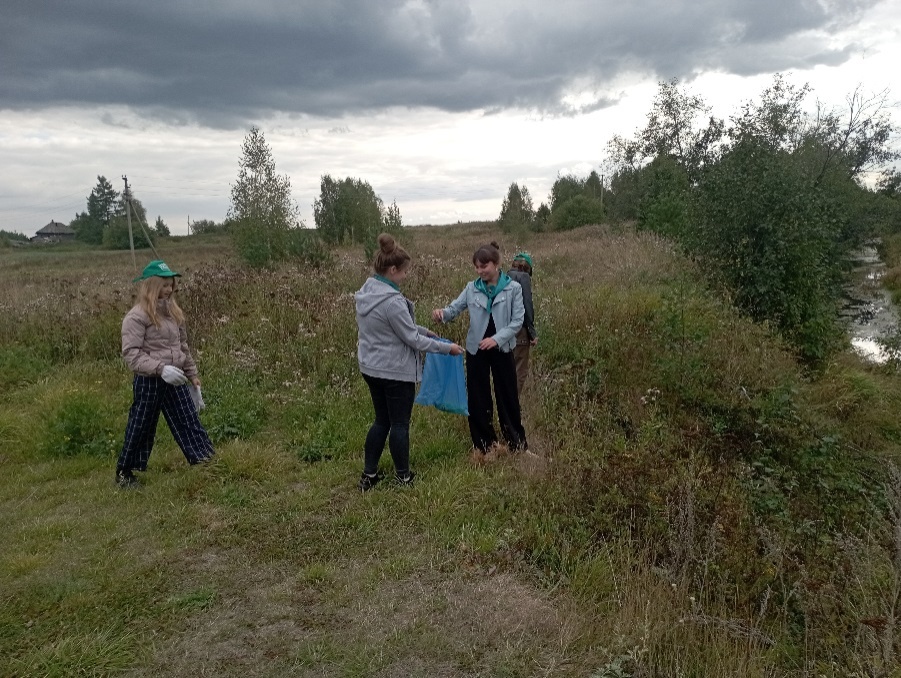 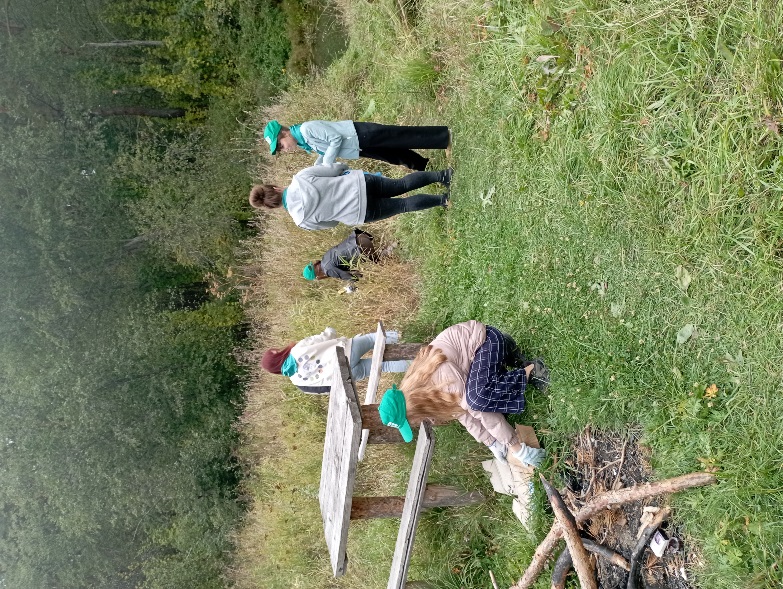 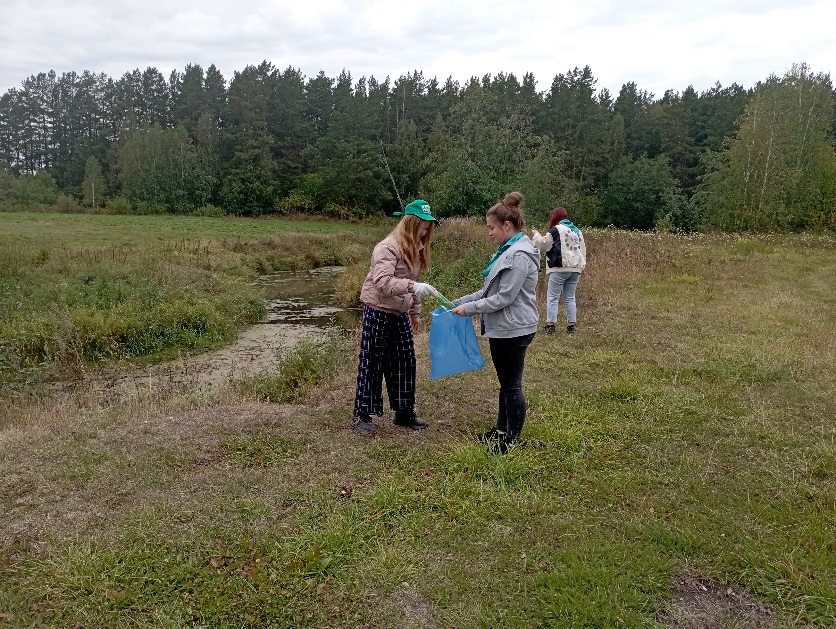 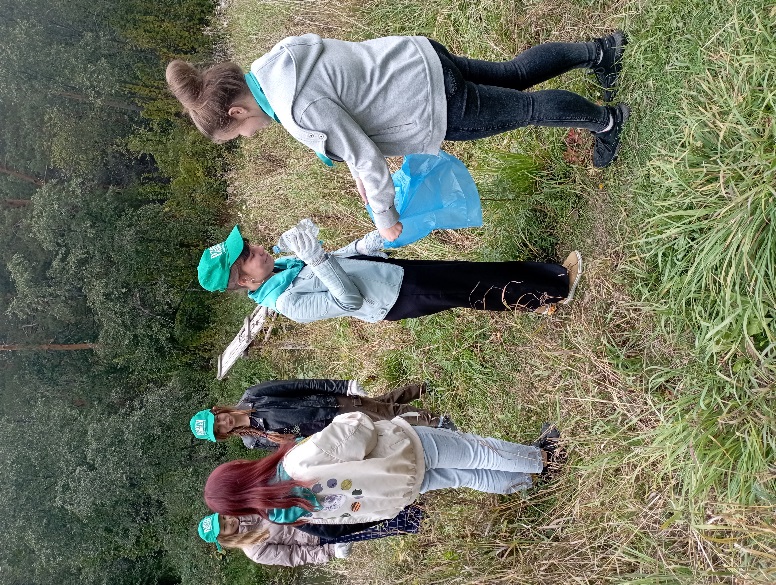 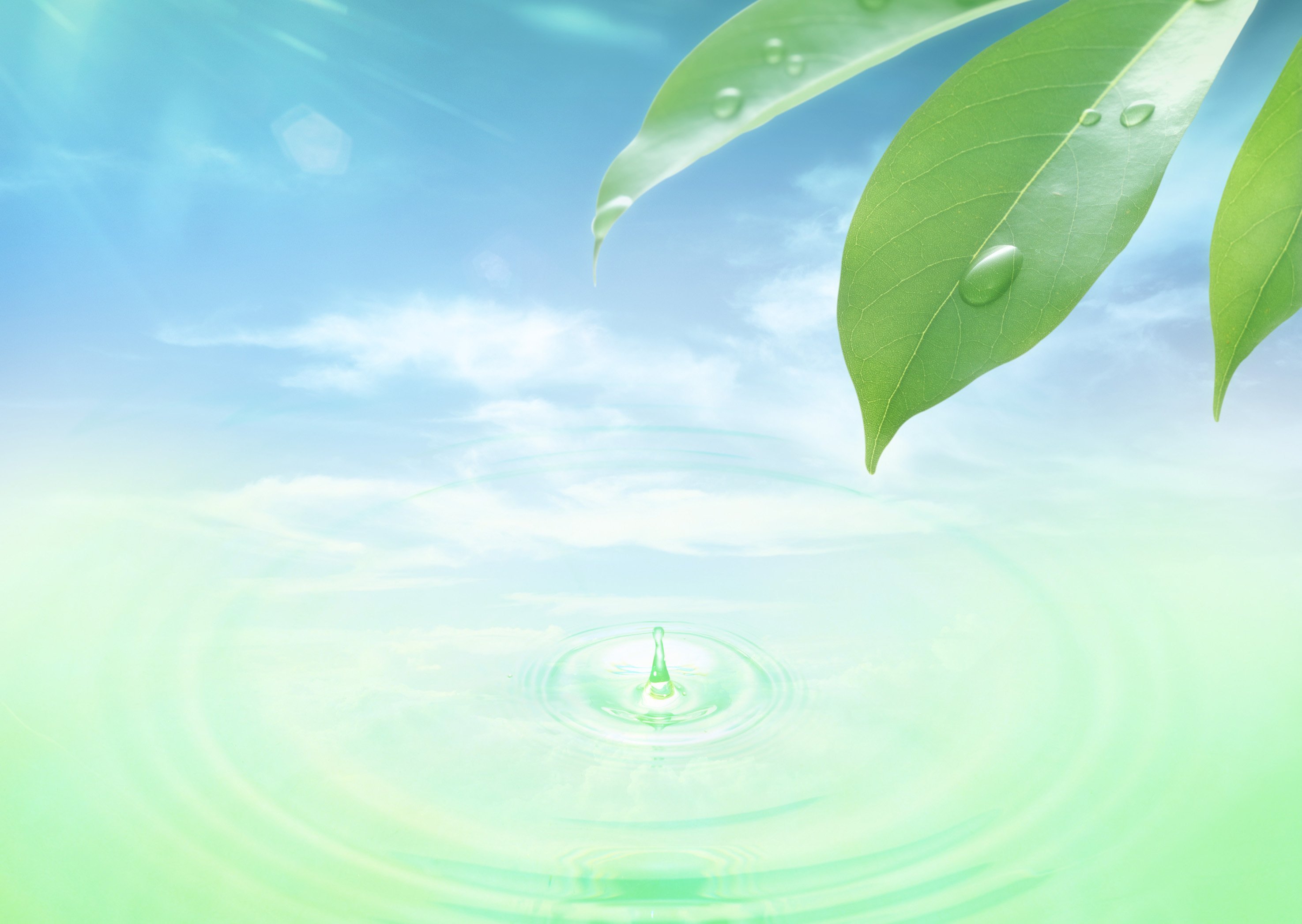 ДОСТАВКА РОДНИКОВОЙ ВОДЫ
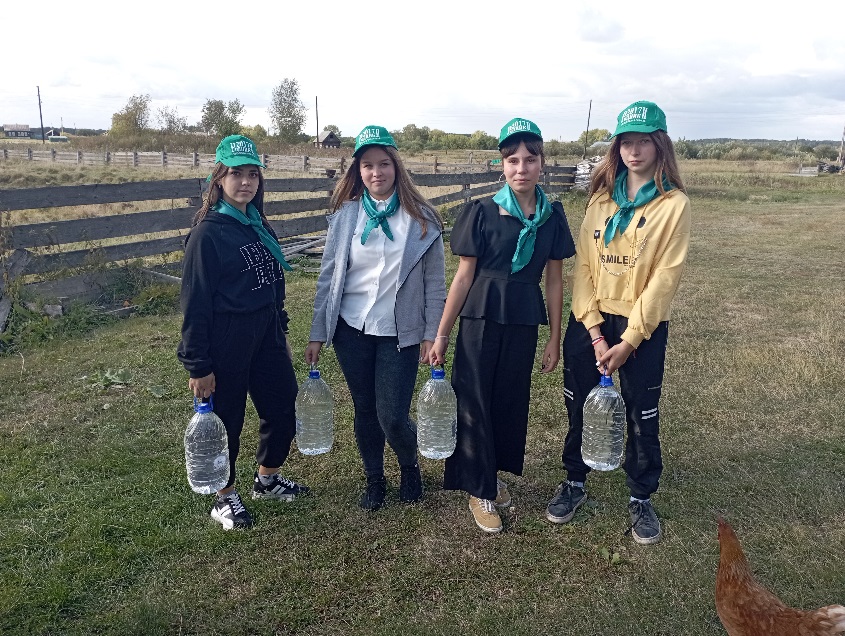 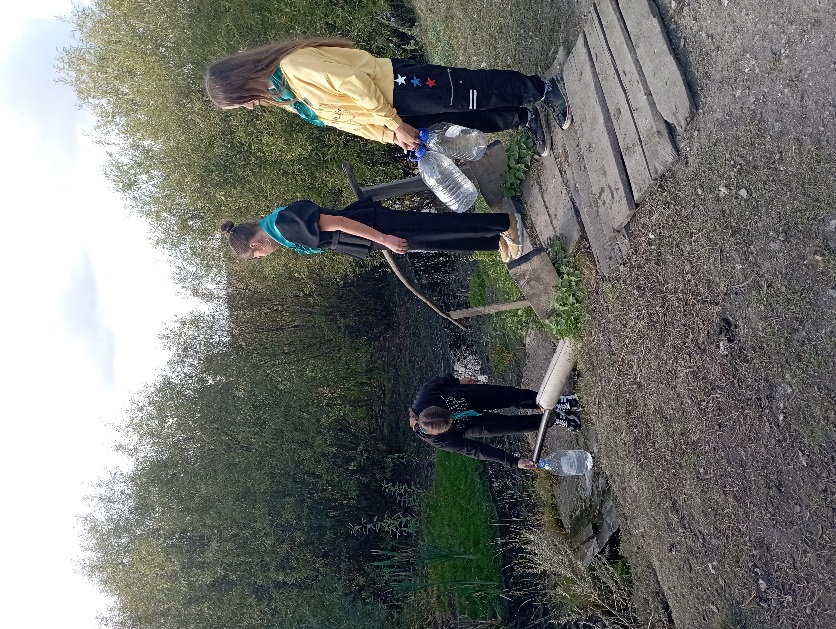 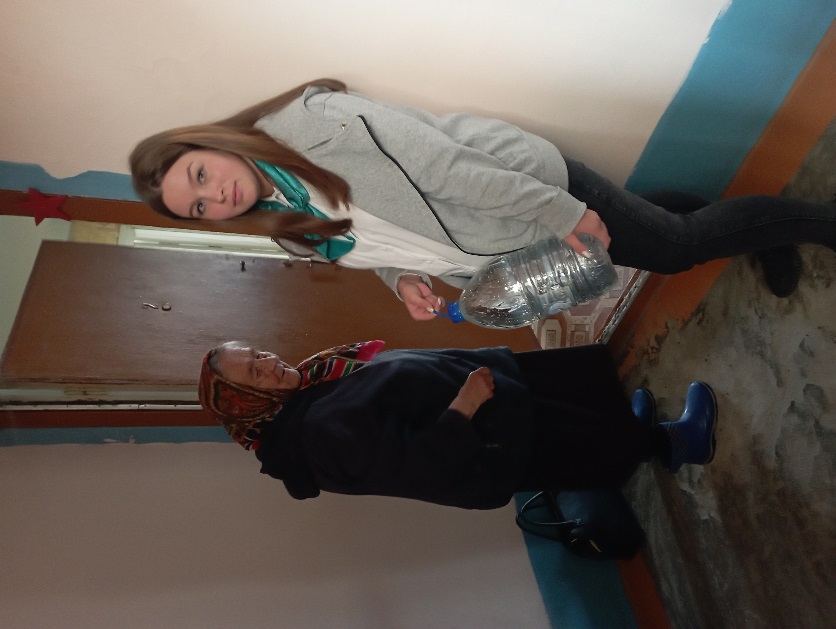 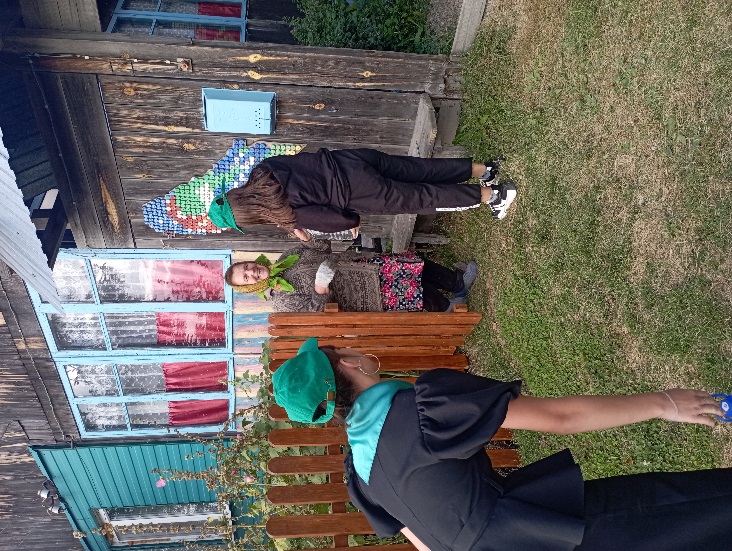 Ключик «Першинский»
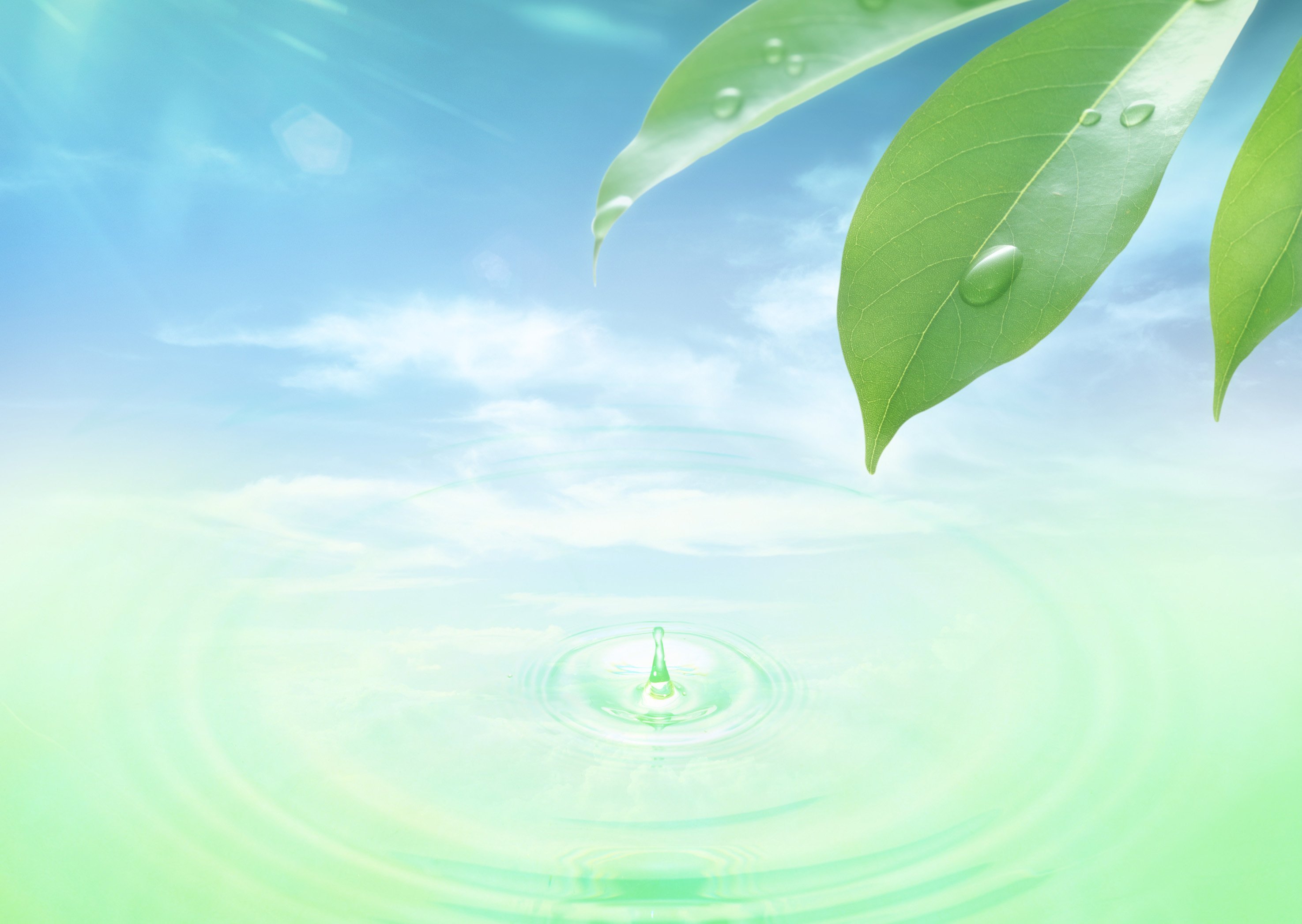 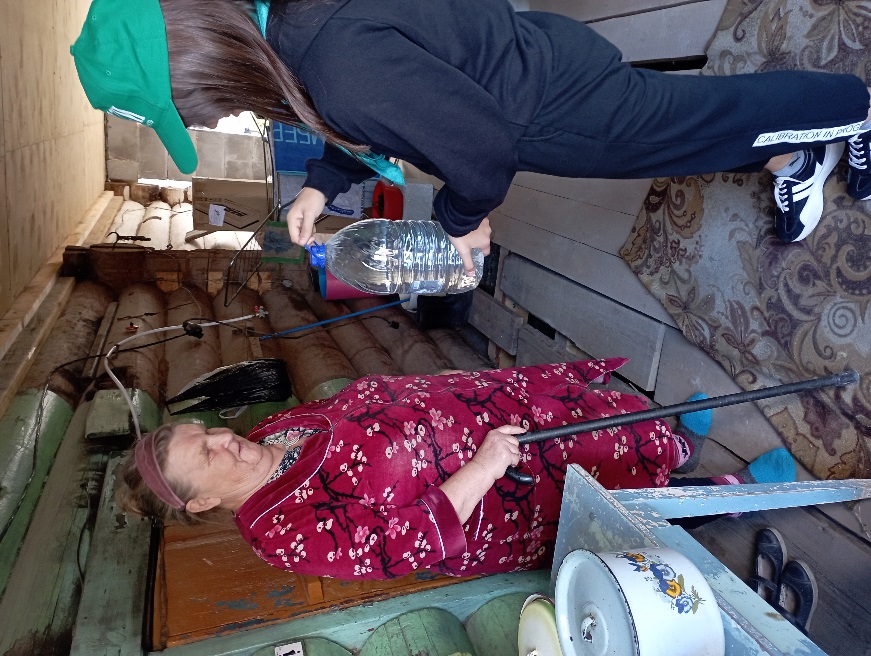 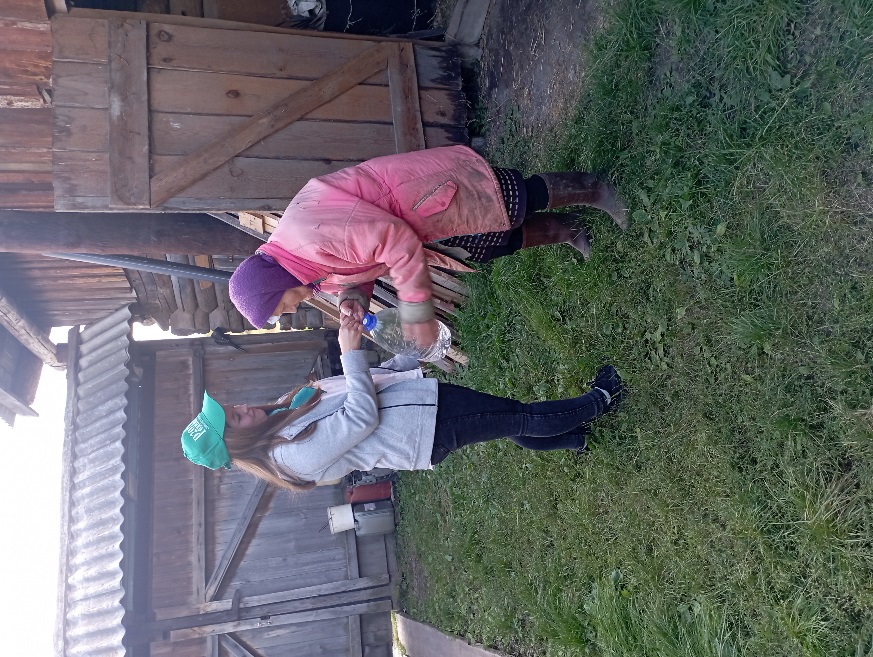 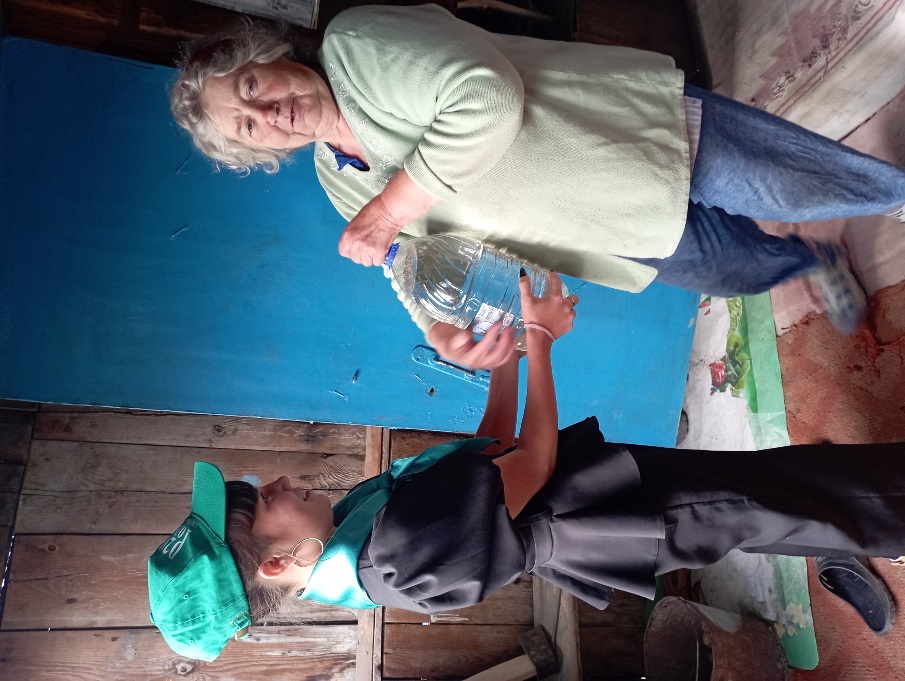 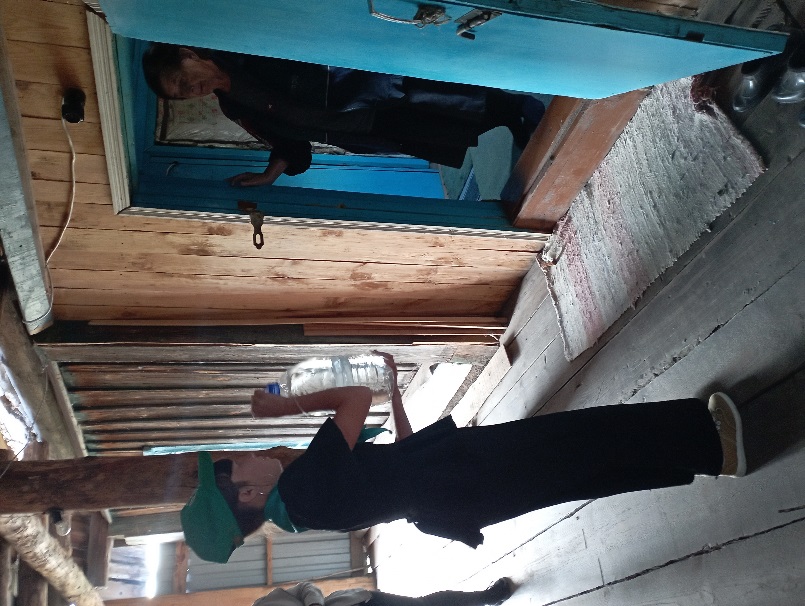 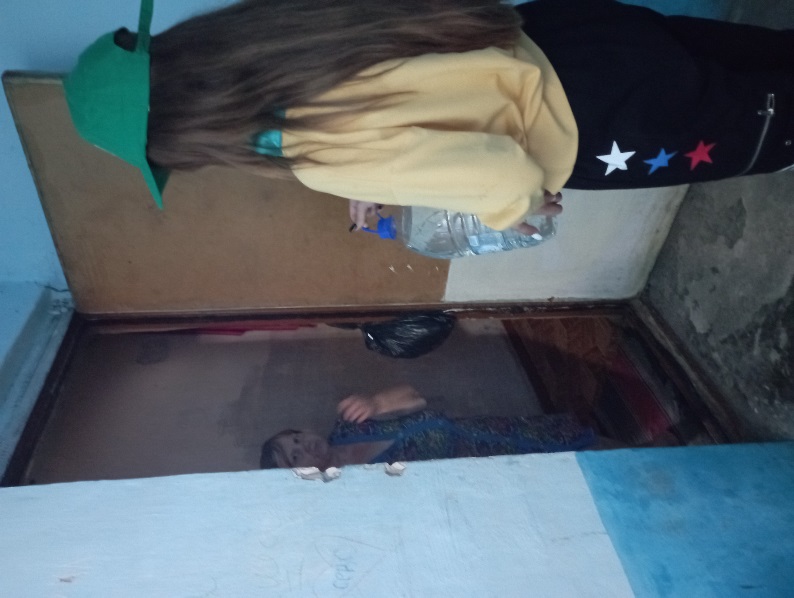 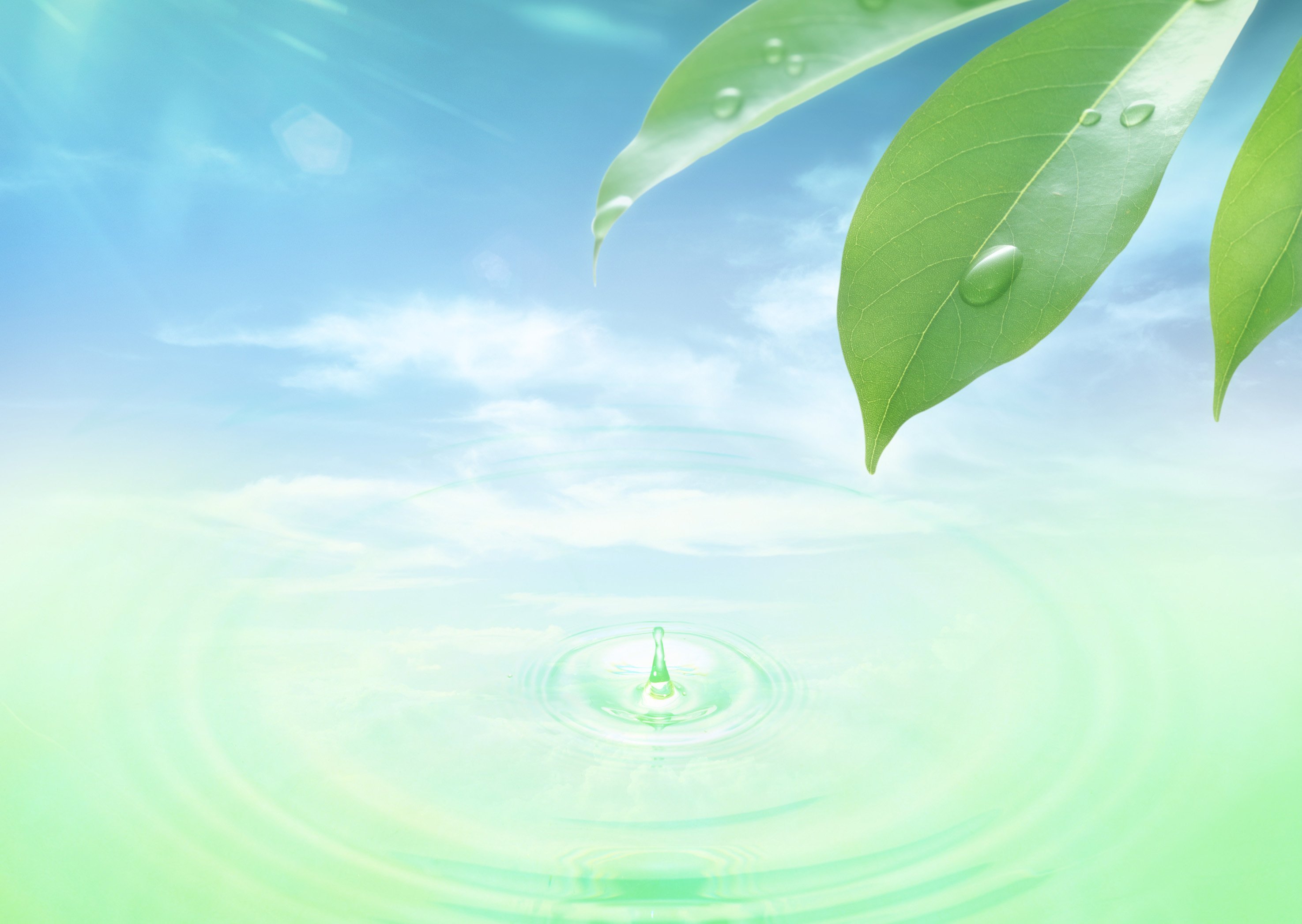 РОДНИКИ –
ЭТО СИМВОЛ ЧИСТОТЫ!
И долг каждого истинного гражданина своей Родины – содержать их территории в порядке, сохранить для будущих поколений.